Intoxicación debida a Péptidos y proteínas toxicas
Andrea Delgado Arriaga 108200
Valeria Adame García 110881
Karen Cruz Arámbula 109685
CLOSTRIDIUM BOTULINUM
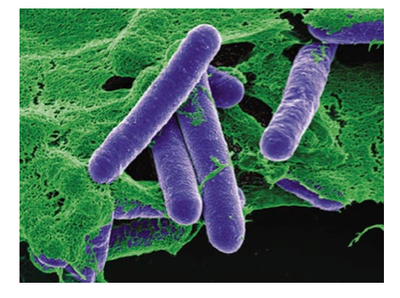 Generalidades
Es una toxina de origen proteico elaborada por una bacteria denominada Clostridium Botulinum.
Todas las toxinas biosintetizadas por Clostridium botulimun son de naturaleza proteínica, observándose que se incrementa su toxicidad cuando la proteína neurotóxica original se modifica.
La botulina es soluble en agua, inodora, insípida e incolora y puede ser inactivada por medio de calor
Existen ocho subtipos serológicos de toxina botulínica, nombrados de la A a la G (A, B, C1, C2 y de D a G)
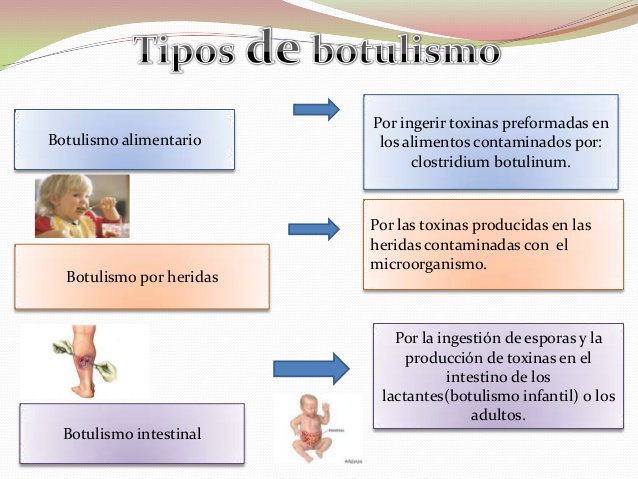 Mecanismo de acción
La toxina botulínica está compuesta por una cadena pesada y una ligera unidas por un puente disulfuro. la toxina alcanza el sector presináptico de ganglios y uniones neuromusculares, de las sinapsis colinérgicas periféricas.
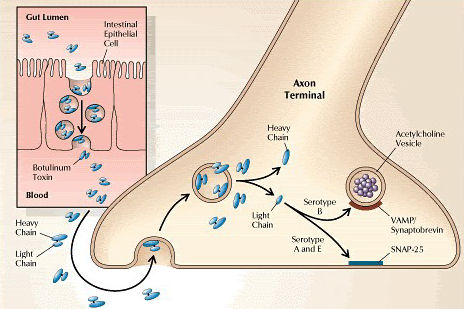 La cadena pesada es la responsable del ingreso de la toxina a la célula nerviosa mediada por receptores específicos de membrana. 
La cadena liviana es activa enzimáticamente y, según la variedad antigénica de la toxina, produce, por distintos mecanismos, alteración del proceso de exocitosis de la acetilcolina (Ach). 
Produce así, parálisis flácida y trastornos autonómicos.
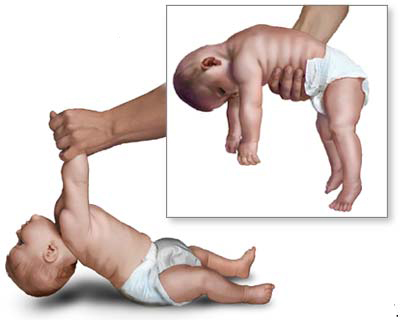 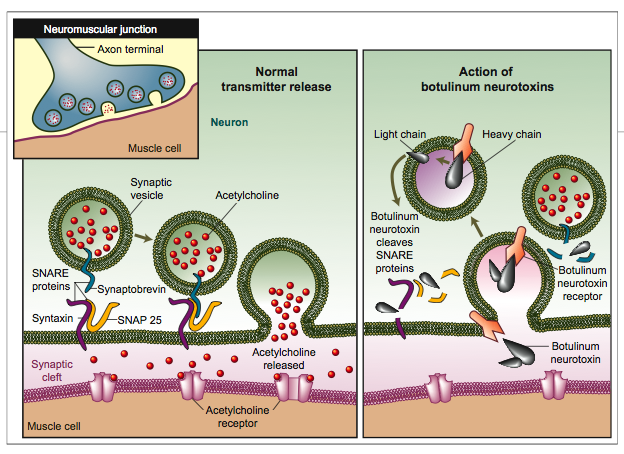 Dosis toxica
Se encuentra entre los compuestos más tóxicos conocidos , ya que son suficientes de 2 a 10 μg para producir efectos letales. (ratas)

La dosis letal en humanos no se conoce, pero extrapolada a partir de datos de experimentos en mono, para un humano de 70 Kg. de peso, sería de 0.09-0.15 picogramos de toxina por vía intravenosa o intramuscular, 0.70-0.90 picogramos por inhalación y 70 µg por vía oral.
Un solo gramo de toxina botulínica es suficiente para matar a un millón de cobayas, y para matar a un ratón de laboratorio es necesario un picogramo de botulina .

Al ser esta ingerida el sistema nervioso falla completamente y ocasiona la muerte , curiosamente se usa en tratamientos de estética bajo el nombre de botox.
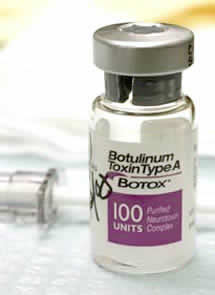 Presentación clínica
La toxina bloquea la neurotransmisión debido a que impide la secreción de acetilcolina presinápticamente. La muerte resulta por la parálisis de los músculos de la respiración 
Los primeros síntomas aparecen entre las 8 y las 72 horas:
 Vómitos y náuseas
 Visión doble, 
Dificultad para deglutir
Dificultad en el habla y asfixia
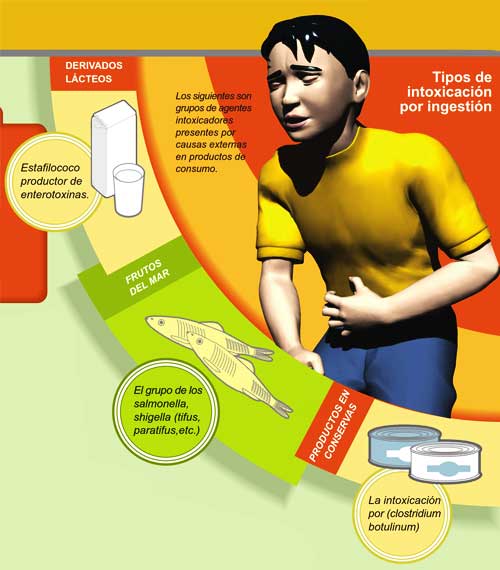 Tratamiento
La inactivación de la toxina se logra principalmente por tratamiento térmico.
Es entonces, necesario determinar las condiciones mínimas de tiempo y temperatura que preserven nutrimental y sensorialmente al alimento y que destruyan a este tóxico. Aparentemente, sigue una inactivación exponencial en sus tiempos iniciales pero en tiempos prologados tiende a ser asintótica. 
Se recomienda un tratamiento mínimo de 20 minutos a 79ºC para la inactivación
Exámenes de laboratorio: Se pueden llevar a cabo exámenes de sangre para identificar la toxina. También se puede ordenar un coprocultivo. Asimismo, se pueden hacer pruebas de laboratorio a los alimentos implicados para confirmar el botulismo.
Medidas preventivas
Los medicamentos a base de toxina botulínica sólo deben ser administrados por médicos con la experiencia suficiente, incluyendo el uso del equipo necesario
No lo utilice durante la lactancia materna.
Informe al médico si tiene problemas nerviosos o musculares.
Como agente de intoxicación produce una enfermedad llamada BOTULISMO
     Se trata de una enfermedad neurológica severa caracterizada por una parálisis flácida que afecta a los humanos y a una variedad de animales, causada por la acción de la neurotóxicna botulínica.
    El nombre de la enfermedad deriva de la palabra del latín botulus, que significaembutidos, dada la asociación de esta enfermedad con el consumo de estos y otros alimentos cárnicos.
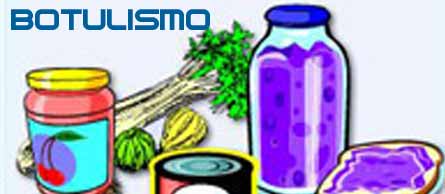 El mayor riesgo del botulismo es que bloquea la liberación de una sustancia llamada acetilcolina en las terminaciones nerviosas .paraliza los músculos y puede llevar a la muerte por parada respiratoria 

Las fuentes de infección más frecuentes son los alimentos envasados en el hogar, fundamentalmente hortalizas , verduras  y frutas.
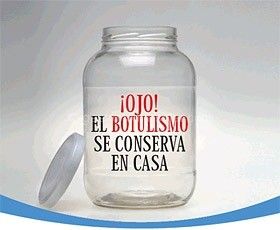 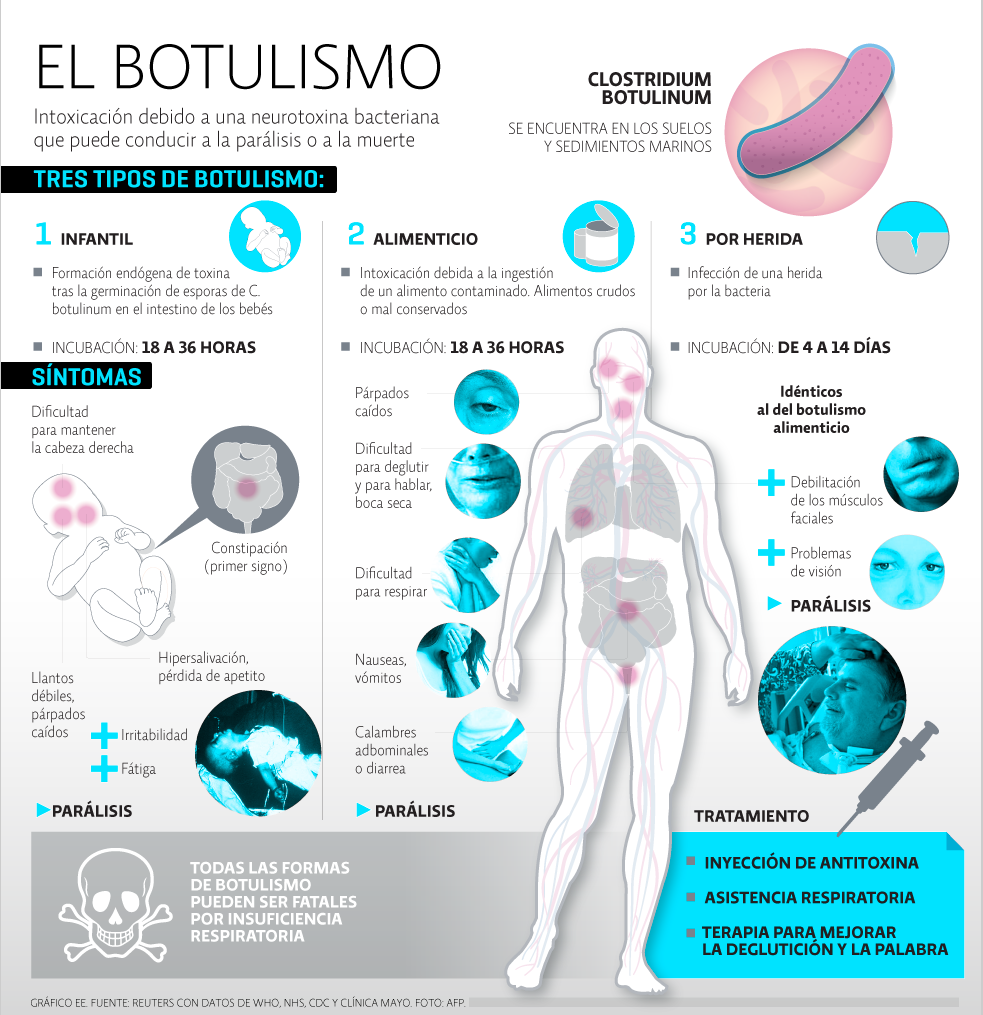 ESTAFILOCOCOS
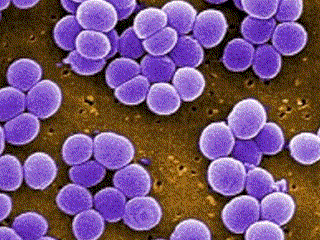 [Speaker Notes: www.educa2.madrid.org/web/educamadrid/principal/files/6046b373-a0b6-4737-8f6b-4553dfefcd53/16.- Estafilococos.pdfhttp://es.slideshare.net/nanotoka/staphylococcus-12146117http://www.higiene.edu.uy/cefa/2008/Staphylococcus.pdfhttp://es.scribd.com/doc/18666932/9-Staphylococcus]
Staphylococcus epidermidis
(coagulasa negativa o estafilococo albus)
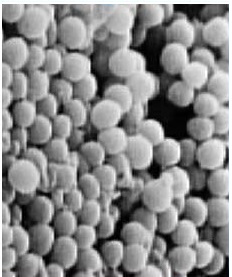 Staphylococcus aureus
(coagulasa positivo o estafilococo dorado)
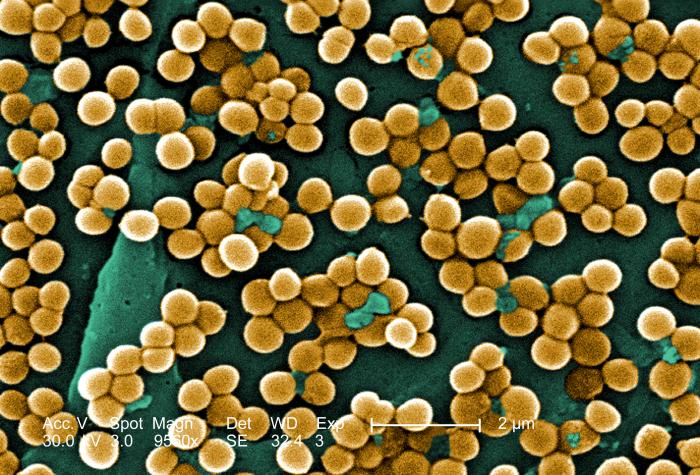 [Speaker Notes: No combinar bioquimica  inmune]
MORFOLOGIA BACTERINA
FORMA:
Esférica o redonda (coco)

AGRUPACION:
Racimos de uvas o en pares

DIMENCIONES:
Aprox.  0.5 a 1µ de diámetro
GRAM
+  (INICIO-MESETA)-  (DECLINE-MUERTE)

CAPSULA:
Solo algunas cepas mucoides de S.aureus,
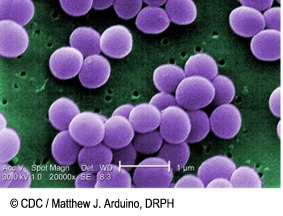 [Speaker Notes: Ac. Teicoico  proteina A no va se pone en otro lado]
ÁCIDOS TEICOICOS: 
Median en la unión de los estafilococos a las superficies mucosas a través de su unión  especifica a la fibronectina

S. aureus  A.T. de Ribitol + polisacarido A
S. epidermidis    A.T.  Glicerol + polisacarido B
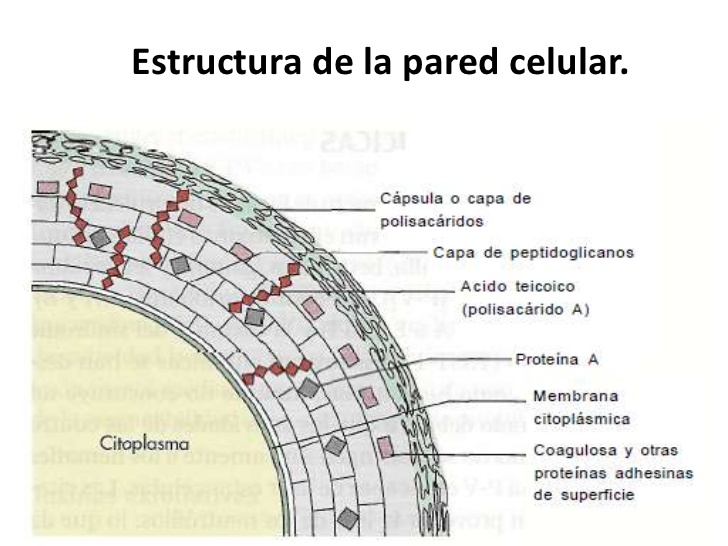 PROTEINA A:se encuentra en la superficie  de  los staphylococcus  coagulasa-positiva.
Esta  se encuentra unida a la capa de peptidoglicano .
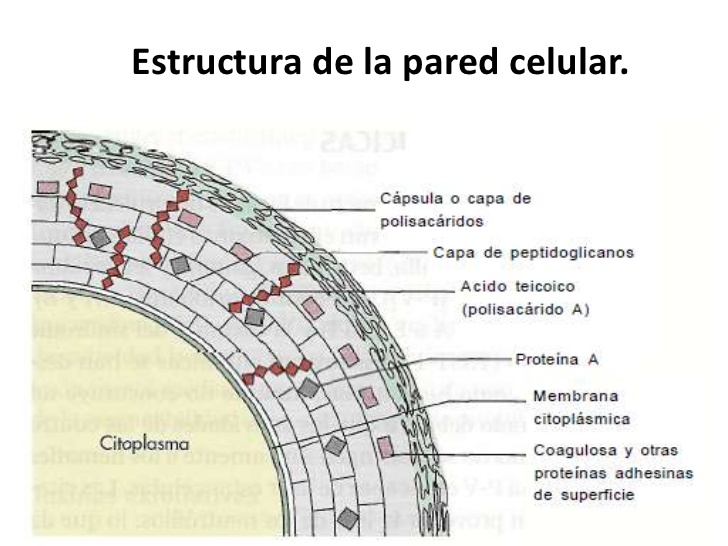 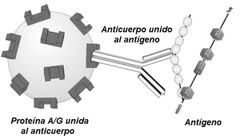 COAGULASAS  Y OTRAS ADHESINAS:
Proteína se une al fibrinógeno y lo convierte en fibrina insoluble, lo que hace que los estafilococos se agreguen o formen grupos.
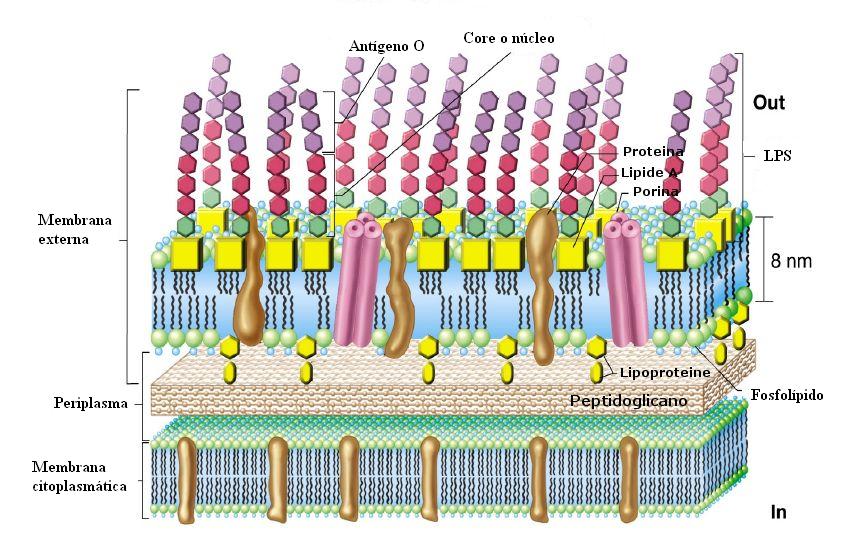 CARACTERISTICAS BIOQUIMICAS
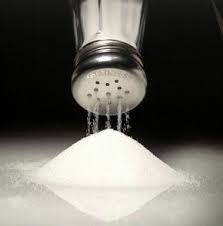 Requieren  concentraciones  altas de sal (NaCl); de al menos  10% de cloruro de sodio para su crecimiento  -halofila

Aerobio-Anaerobio facultativo

Su temperatura optima: 37°C,  rango: 2° a 55° y  a 62° muere en una hora .
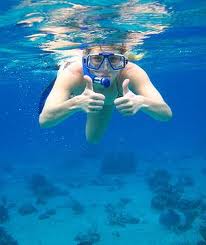 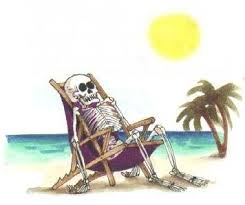 [Speaker Notes: de que vive  sus alimentos……   fuente    http://www.educa2.madrid.org/web/educamadrid/principal/files/6046b373-a0b6-4737-8f6b-4553dfefcd53/16.-%20Estafilococos.pdf]
Obtienen energía exclusivamente por fermentación de azúcares

Las enzimas desdobladoras de peróxidos (la catalasa), le permite desarrollarse en presencia de oxígeno y utilizar la cadena respiratoria como fuente de energía.

 En anaerobiosis es capaz de utilizar fermentativamente la glucosa y el manitol
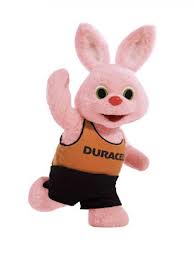 PATOGENIA E INMUNIDAD
La patología de las infecciones estafilocócicas depende  de la producción de proteínas de superficie que intervienen  en la adhesión de las bacterias a los tejidos del organismo hospedero y la fabricación de  proteínas extracelulares, como toxinas especificas  enzimas hidrolíticas
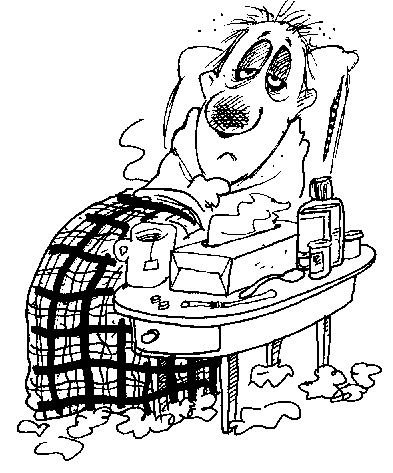 TOXINAS:
Toxina epidermolitica: exfoliativa A y B.exfo. A  codificación cromosomaexfo. B  codificación plasmáticadestruyen desmoronas epidérmicos
Entero toxina:Es resistente a enzimas digestivas  40 y 50 % de los estafilococos sintetizan entero toxina que causan gastroenteritis
[Speaker Notes: Cada toxina  checarla a fondo y revisar q hace, como le hace, con q lo hace y a que lo hace!!!]
Hemolisinas Hemolíticas, cambian la permeabilidad del endotelio produciendo edema y lesión histica


Leucocidina:desgranula leucocitos inhibe liberación de mediadores de inflamación

Toxina  del síndrome shock toxicoInhibe la liberación de citosina  por macrófagos y linfocitos T. Produce extravasación en altas concentraciones produce efectos citotoxicos
Intoxicación Alimentaria
Enfermedad que se debe a  la acción de la toxina bacteriana presentes en los alimentos.
Los alimentos que se contaminan con mayor frecuencia son las carnes elaboradas como el jamón, el cerdo, los bollos rellenados de crema, ensalada de papas y los helados.
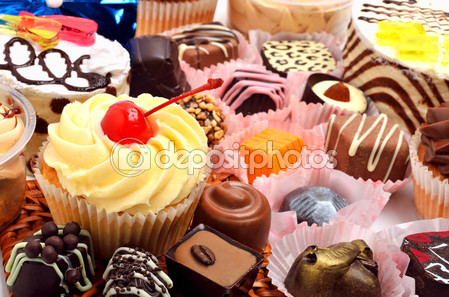 La contaminación alimentaria por estafilococos es consecuencias de la contaminación de los alimentos por un portador humano.  Los alimentos contaminados no presentan un sabor desagradable.
Esta enfermedad tiene un inicio abrupto  y rápido con un periodo de incubación de 4 horas posterior a la ingestión de la comida contaminada
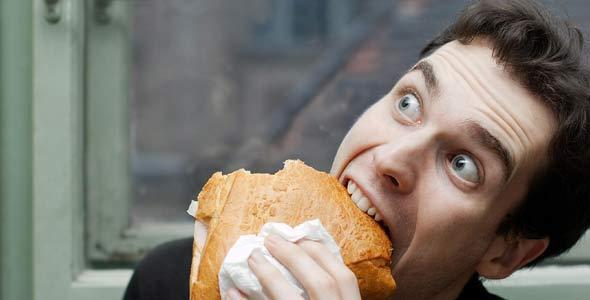 SINTOMAS


Los síntomas generalmente duran menos de 24 horas y se caracteriza por la aparición de vómitos, diarrea, dolor abdominal y náuseas y a veces puede presentarse sudoración y cefalea pero nunca se presenta fiebre. La diarrea es de tipo acuosa, no sanguinolenta y lleva a la deshidratación por perdida importante de líquidos.
DIAGNOSTICO
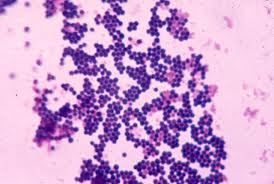 Tincion de gramm
Agar sangre
Prueba de coagulasa
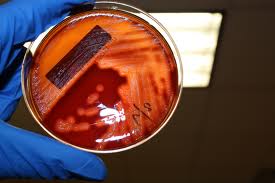 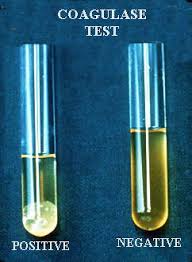 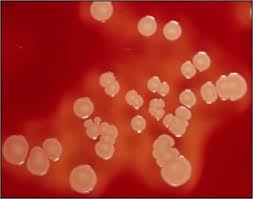 tRATAMIENTO
El tratamiento se concentra en el alivio de los espasmos abdominales, en la diarreas y la reposición de líquidos. No se requiere el uso de antibióticos ya que la intoxicación es producto de una toxina y no del microorganismo.
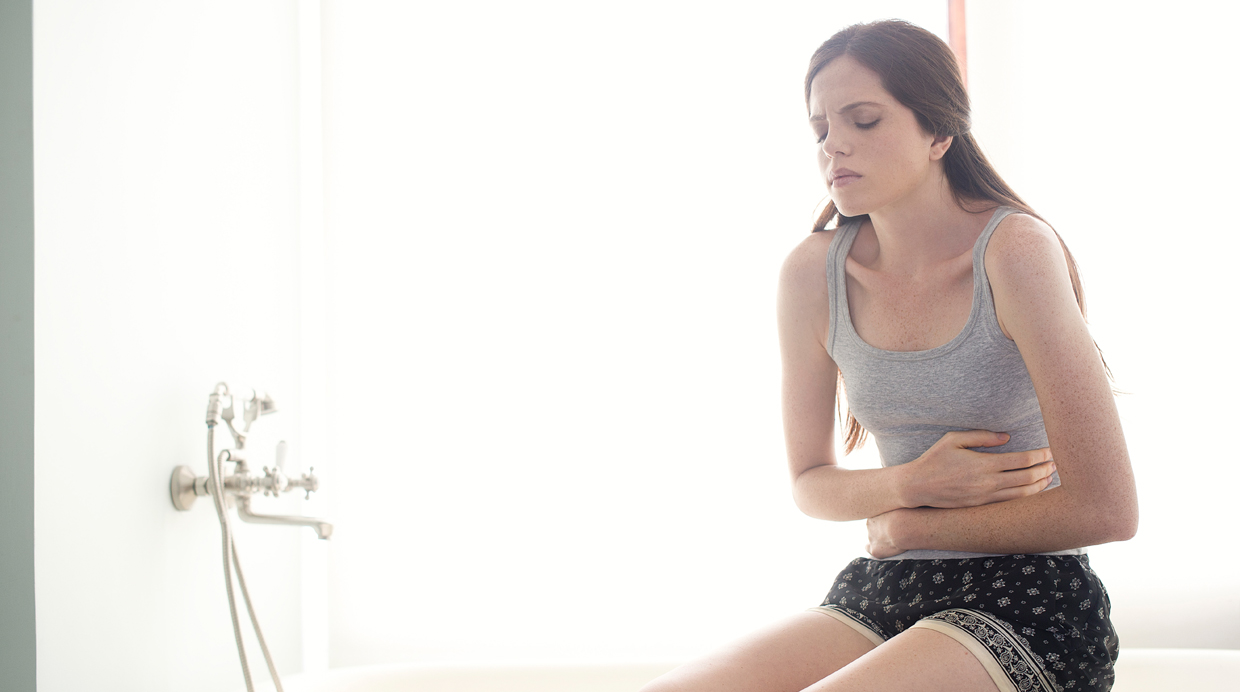 TRATAMIENTO
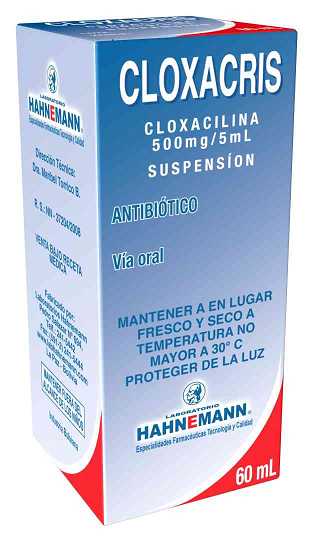 Antibióticos:  -Cloxacilina-Amoxicilina/ ac. Clavulanico-Cefazolina-Eritromicina-Lindamicina-Cotrimoxazol-Vancomicina
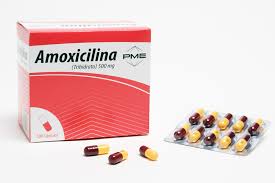 [Speaker Notes: Desde preventivo hasta lo mas complejo]
Toxina de clostridium perfringes
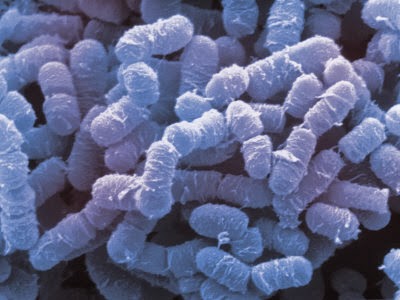 Generalidades
Clostridium perfringes es una de las 60 especies de su genero.
Este genero es el mas importante dentro de los grupos taxonómicos a los que pertenece
Estas bacterias se agrupan dentro de la familia taxonómica clostridiaceae, dentro del orden clostridiales
La especie cuenta con 5 variedades, de la A a la E, siendo la A y la C las que tienen las toxinas que afectan mas a los animales
Y el resto de serotipos forman parte de la flora habitual del ser humano.
Y se clasifican en la clase clostridia del filo firmicutes dentro del reino bacteria
Generalidades
Clostridium perfringes es una de las causas mas comunes de intoxicación alimentaria en estados unidos. Según algunos cálculos, este tipo de bacteria causa cerca de un millón de enfermedades por año.
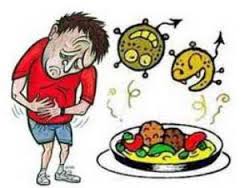 Fuentes antropogenicas
Puede funcionar como indicador de contaminación fecal ya que podría ser ventajosa cuando se trata de calificar un área con potencial para la agricultura, pero que pusiera estar altamente contaminada.
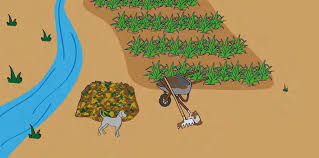 Tipo de exposición
Se calcula que mata mas de  millones de personas al año. Se encuentra normalmente en cantidades letales en alimentos que pasan gran parte del tiempo calentados, como en hospitales o comedores. 
Puede causar dos tipos de enfermedades: gangrena gaseosa, si infecta heridas y enteritis necrótica, si es ingerida. Ambas son muy peligrosas y mortales.
Clasificación por C. perfringes en la producción de toxinas
Mecanismo de acción
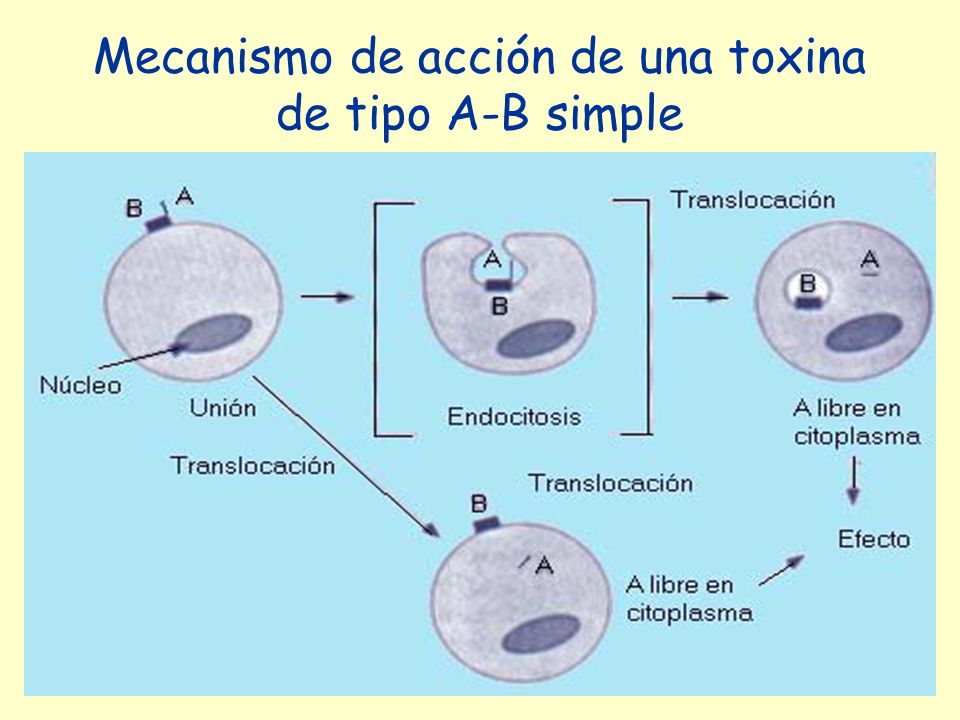 Escombroidosis
La escombroidosis es una intoxicación alérgica por pescados muy frecuentemente encontrada pero poco diagnosticada. 
La intoxicación se da por pescados escombroides como el atún, bonito, caballa, y no escombroides como la sardina, arenque y salmón, los cuales se mantuvieron en condiciones inadecuadas de conservación y refrigeración produciendo la descarboxilacion del aminoácido L-histidina presente en la musculatura de los peces.
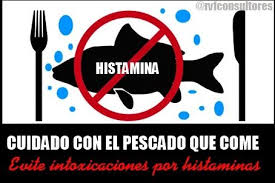 Presentación clínica
La intoxicación causada por las toxinas de este microorganismo produce los siguientes signos y síntomas: 
Dolores abdominales y diarrea, nauseas y vomito, dolor de cabeza o fiebre.
Los síntomas se manifiestan entre las 8 a las 12 hrs después de haber ingerido alimentos y los malestares no persisten por mas de 24 hrs.
A nivel celular causan daño celular directo o inhiben el metabolismo oxidativo.
Dosis toxica
Los síntomas son causados por la ingestión de un gran numero (mayor a 10) de células vegetativas. La producción de toxinas en el tracto digestivo esta asociada con la esporulación. Esta es una enfermedad causada por los alimentos y solo un caso ha implicado la posibilidad de una intoxicación.
Examen de laboratorio
El examen de la típica morfología tanto microscópica como de la colonia permite una identificación de algunas especies de clostridium. A demás, junto con la utilización de pruebas bioquímicas sencillas, como el estudio de la producción de lectinasa y lipasa en agar yema de huevo, la hidrolisis de la gelatina y de la urea.
Constituyen un método fácil y poco costoso para la identificación, incluso definitiva de algunas de ellas.
Diagnostico
En infecciones de tejidos o abscesos con superficie intacta, la toma se efectuara por punción percutánea y aspiración, procurando que no penetre aire, previo lavado y desinfección.
En focos o heridas abiertas, debe limpiarse el orificio del drenaje con solución salina estéril y tomar la muestra de la parte mas profunda por aspiración. 
En la gangrena gaseosa son buenas muestras las procedentes del desbridamiento quirúrgico de las lesiones, así como las obtenidas por aspiración de las burbujas o ampollas que se forman en la piel.
Medidas preventivas
Saxitoxina
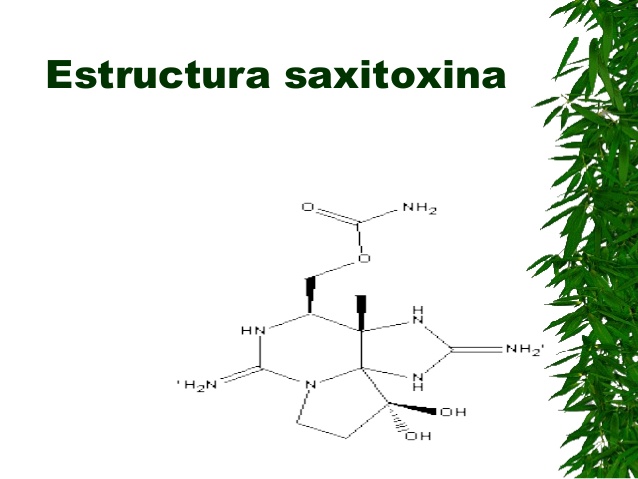 Generalidades
Es una neurotoxina estable al calor , es un polipeptido toxico producida por dinoflagelados 
( Algas unicelulares).

Tambien llamada toxina paralizante de los moluscos (psp) 
Varios mariscos no producen toxinas, pero sí son capaces de almacenarlas al ingerir dinoflagelados tóxicos como Gonyaulax catenella,
Los dinoflagelados del género Alexandrium (conocido como Gonyaulax o Protogonyaulax) son los principales responsables de la producción de estas toxinas en zonas de clima tropical o templado

se acumulan en las glándulas digestivas de bivalvos como: mejillones, almejas, cholga, vieyras, ostras, etc
Este dinoflagelado junto con otro (tetradotoxina)  pueden impartir una coloración rojiza al mar, ocasionado lo que se conoce como "Marea Roja".
Estos dinoflagelados aparecen esporádicamente, de tal manera que varios moluscos pueden almacenarlos
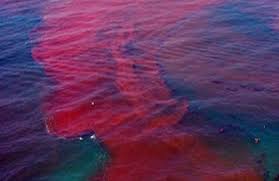 Toxicidad
La concentración causante de las intoxicaciones por  saxitoxina en los seres humanos varía considerablemente. Esto se debe principalmente a diferencias de sensibilidad individuales 
La toxina se elimina rapidamente por la orina.

Dosis Letal minima para el hombre :0.5mg
Tiempo de intoxicacion : 2-12horas
Mecanismo de Acción
La toxina afecta la bomba de sodio reduciendo la permeabilidad del ión sodio bloqueando los canales a nivel de membrana en el músculo esquelético, cardiaco, liso y en neuronas.
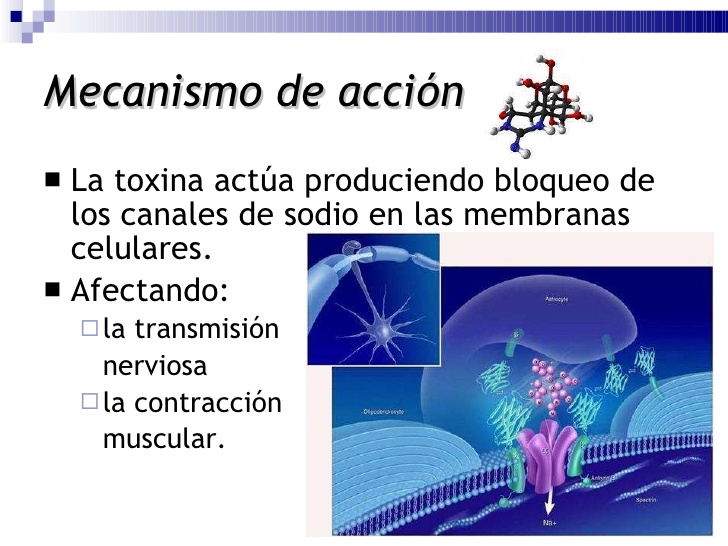 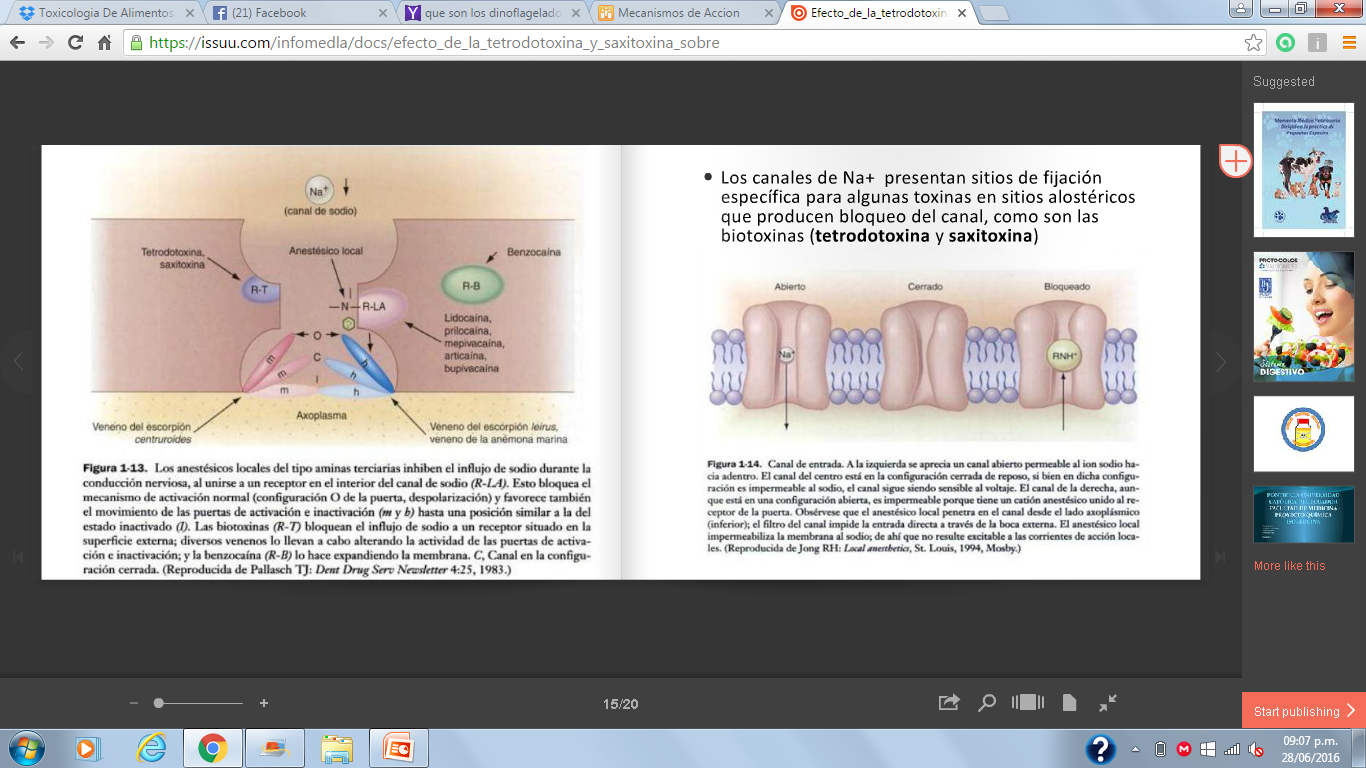 1.-Impide la liberacion de acetil colina 
2.-impulso viaja por axon según flujo de iones Na y K , accion terminal se libera NT 
3.-bloquean el flujo de iones , no secresion acetilcolina
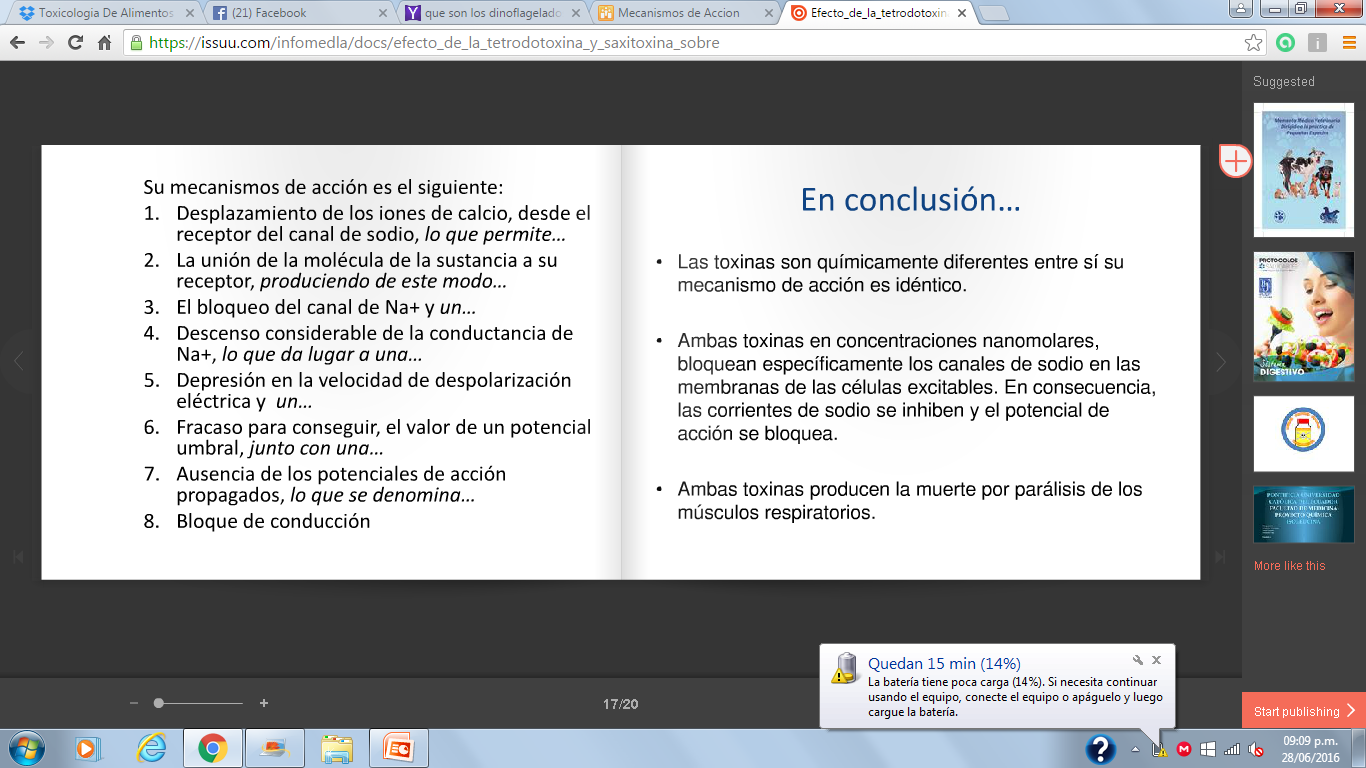 Efectos sobre la saxitoxina sobre los canales de Na+
Cualquier sustancia que afecte estos procesos como el potencial de acción puede ser mortal.
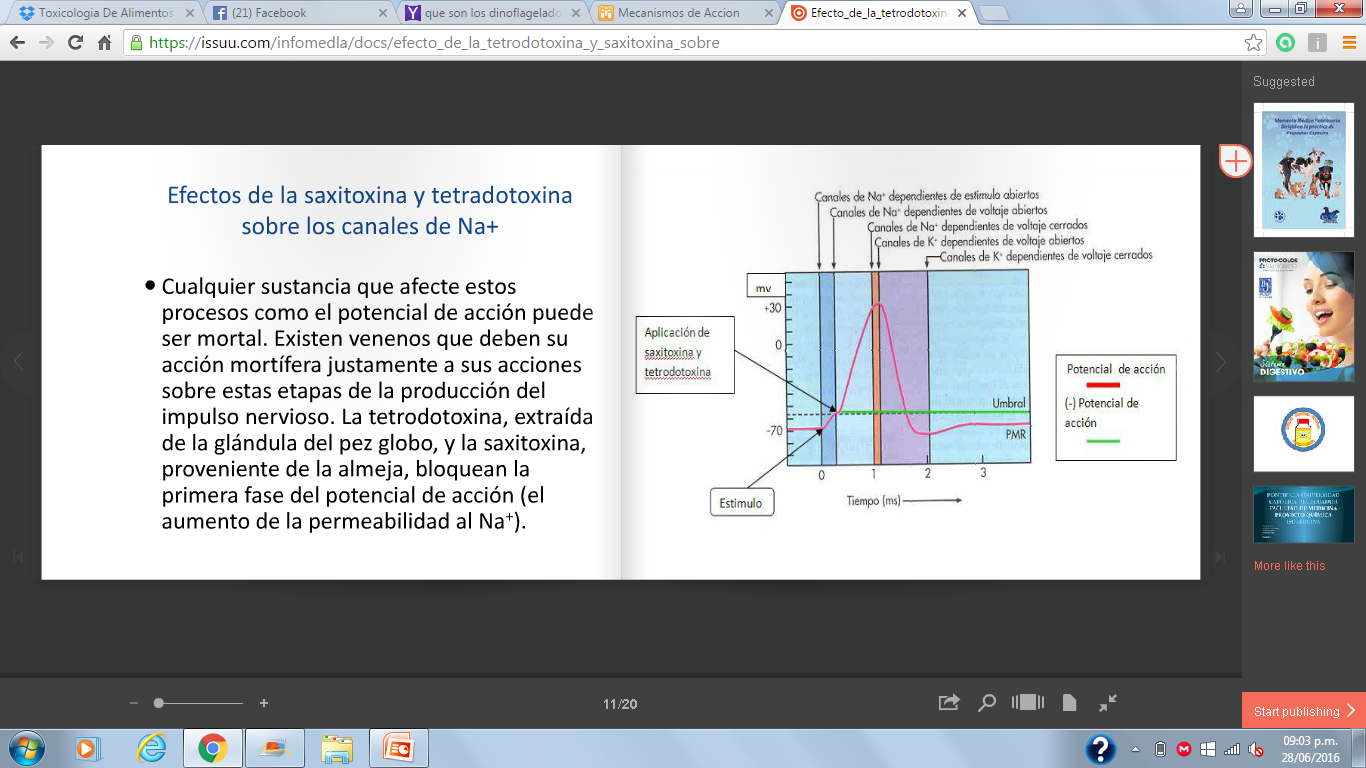 Presentacion clinica Sintomas
a) Ligeros: Debilidad muscular vómito, dolor abdominal, diarrea, sensación de adormecimiento peribucal, hormigueo en manos.

b) Graves: Depresión de la respiración por parálisis de músculos intercostales, paro respiratorio y paro cardiaco contracciones clónico tónicas, paresias y/ó parestesias, y pies alteración de la presión sanguínea, infarto en miocardio.
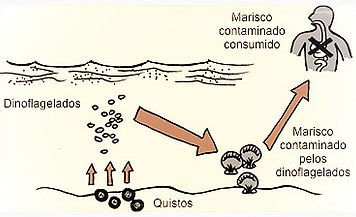 Tratamiento
El tratamiento clínico de las víctimas es integral. Si no hubo vómitos espontáneos, se procede a un lavado gástrico para eliminar las fuentes de toxinas aún no absorbidas. 

No se conoce como tanto un antídoto para la intoxicación; las toxinas son estables al calor; ya que por ejemplo, almejas procesadas a 116°C pueden retener 50% de la toxina
En casos moderadamente graves, el objetivo primordial es mantener respirando al paciente
en nueve horas se logra la disminución fisiológica de la concentración de toxinas hasta grados relativamente inofensivos, salvo en casos con concentraciones iniciales de toxinas muy elevadas o en víctimas con disfunción renal.
Laboratorio
La presencia de Saxitoxina, se detecta por un método biológico, propuesto por Sommer y Meyer en 1937
donde se obtiene una curva patrón basándose en la relación de tiempo de muerte de los ratones de prueba y las "unidades de muerte en ratón" (UMR). Una unidad de muerte, corresponde a la muerte de un ratón de 20g en 15 min.
El ensayo consiste en calentar a ebullición 100g del molusco en 100 ml de agua (pH 2); preparar un extracto del cual se hacen diluciones en serie, ajustando el pH a 4. Se inyecta intraperitonealmente a ratones cuyo peso sea de 19 a 21g. Recientemente se han desarrollado juegos analíticos para la detección de saxitoxinas
HISTAMINA
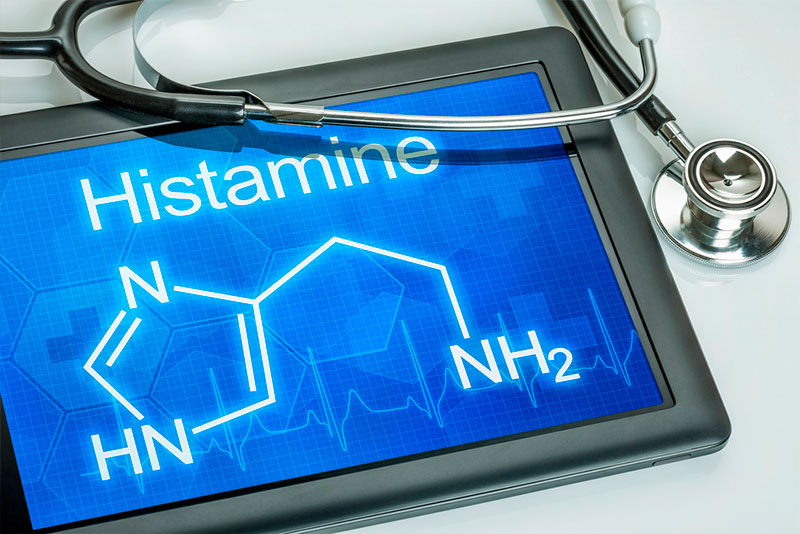 Histamina
Es una amina hidrofilica vasoactiva compuesta por un anillo imidazolico y un grupo etilamino como cadena lateral. 
Químicamente, la histamina es 2-(4-imidazol) etilamina 
Su formula es C5 H9 N3
Histamina exógena:
Actúa a nivel de intestino por acción de bacterias sobre los alimentos que tienen histamina preformada
Histamina endógena: 
Se forma a partir de la biosíntesis de histidina
Generalidades
Esta molécula es una sustancia estudiada desde hace más de un siglo y que nos sorprende constantemente con nuevos atributos. Su nombre incluye la raíz griega histos, que significa “tejido”, ya que desde que comenzó a estudiarse, se observó que es una molécula que se distribuye a lo largo de todo el cuerpo humano y se encuentra presente en la mayoría de los tejidos.
Fuentes antropogenicas
La histamina interviene en las reacciones de hipersensibilidad inmediata y alérgica.
Es considerada como un modulador tanto de la respuesta inmune humoral como de la celular.
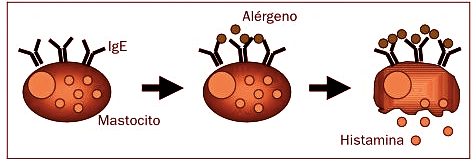 Tipo de exposición
La histamina es una molécula altamente conservada a lo largo de la evolución y se encuentra distribuida en todo el reino animal; la mayor parte de los tejidos de los mamíferos contienen histamina. Algunas plantas son capaces de sintetizarla como mecanismo de defensa y también forma parte de muchas bacterias, en particular de las bacterias lácticas, involucradas en procesos de fermentación por ejemplo, para la producción de vinos.
Mecanismo de acción
La histaminasa oxida la cadena lateral de la histamina y la convierte en acido imidazolacetico.
También tiene un control negativo de su propia síntesis, a través de autorreceptores H3c en las terminaciones axonicas, dendríticas y se cree que existe una participación de células gliales.
Hay dos enzimas que participan en este metabolismo:
Histamina metil-transferasa y diamino oxidasa
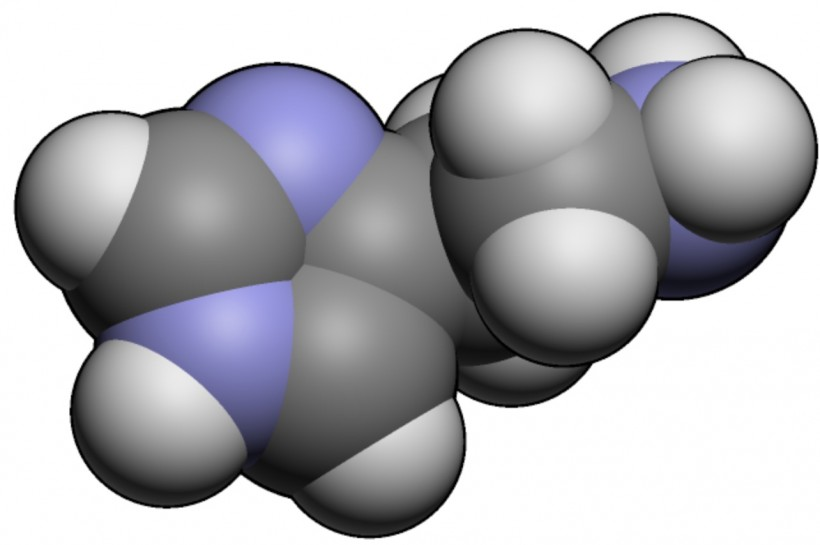 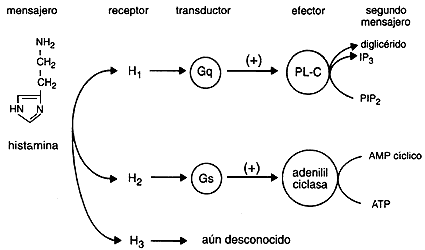 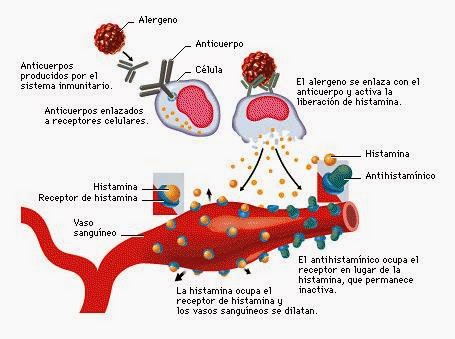 Presentación clínica
Los síntomas relacionados con la acumulación de histamina son:
– Migraña, es el síntoma que más se relaciona con la intolerancia a la histamina.
– Náuseas, vómitos, diarrea, estreñimiento, flatulencia, acidez, dolor abdominal.
– edema, inflamación localizada, piel seca, enrojecimiento de la piel
– Dolores osteopáticos y musculares.
– sensación de cansancio.
–  arritmia, taquicardia.
– Mareo. Cefalea.
Dosis toxica
Los alimentos que contienen más de 20 mg/kg de histamina, se consideran ricos en histamina y son los que deben eliminarse en la dieta de los pacientes con intolerancia a la histamina.
Tratamiento
Dieta baja en histamina. Combinando los restantes alimentos de forma adecuada para que, manteniendo la ingesta de histamina lo más baja posible, se puedan cubrir todas las necesidades nutricionales del paciente.
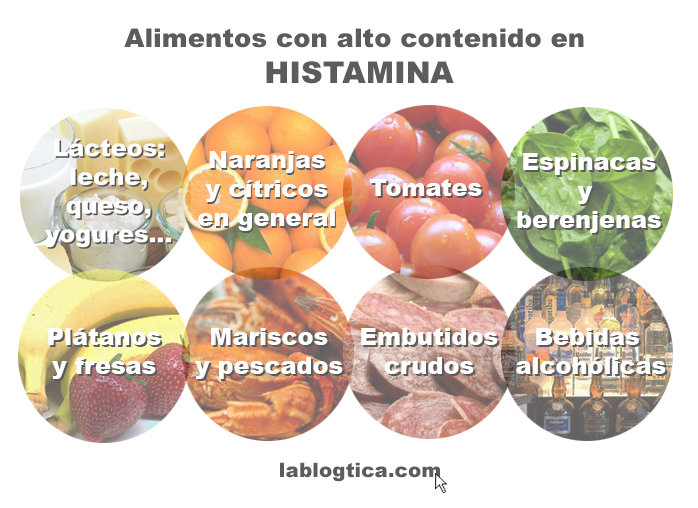 Toxina en peces y mariscos
Ciguatero
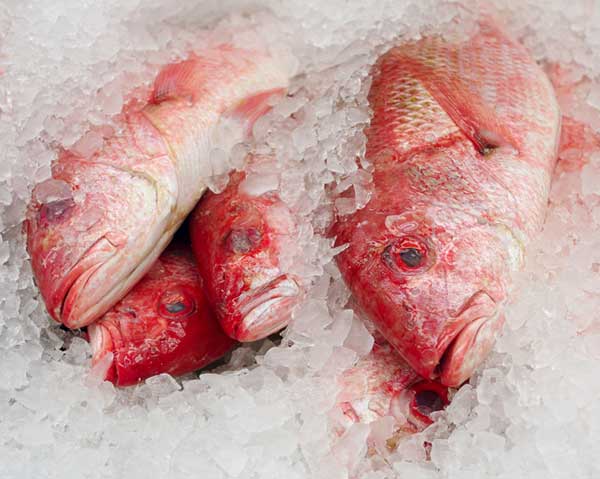 Ciguatera
¿Que es?La ciguatera es una envenenamiento causado por la ingesta de peces tropicales o subtropicales que han ingerido previamente microalgas y/o dinoflajelados
Ciguatera
Antecedentes históricos 
En los tiempos de Alejandro Magno, (323-356 a.C.) se prohibía a los soldados comer peces para prevenir enfermedades.
ocurren en 1601 (Océano Indico), en 1770 (Pacífico Sur), en 1774 por el Capitán James Cook, y en 1792 en la Polinesia Francesa.
En 1800s, cuando un Inglés se enfermó en Cuba y declaró que contrajo la enfermedad luego de consumir "seawater fish" (pez de mar)
Ciguatera
Productores algas como: 
 Schizothrix calcicolu
Productores protistas como:
Gambierdiscus toxicus 
 Prorocentrum concavum 
P. mexicana
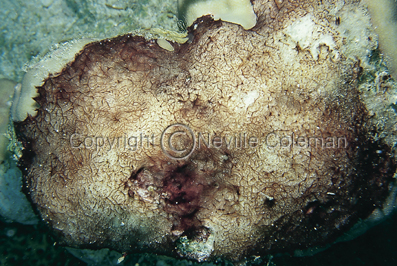 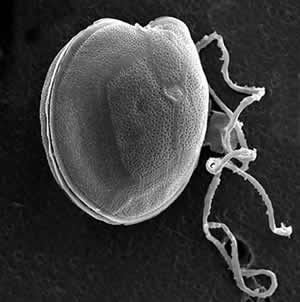 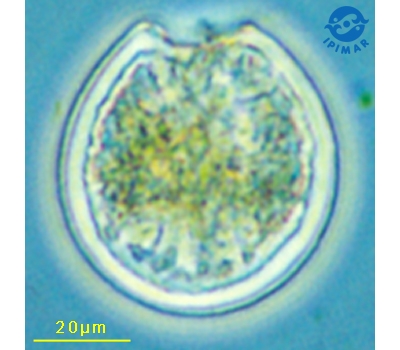 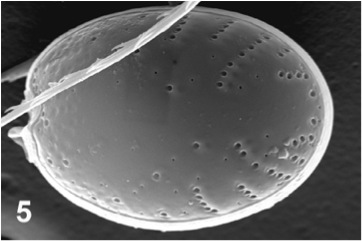 Ciguatera
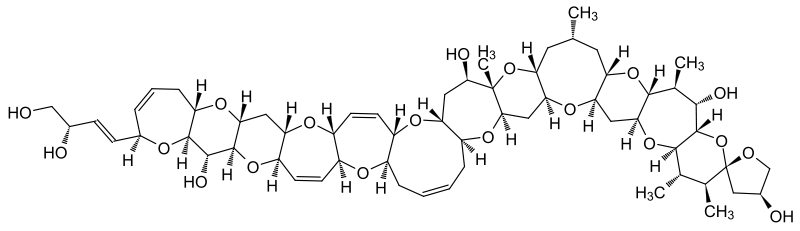 Ciguanotoxina
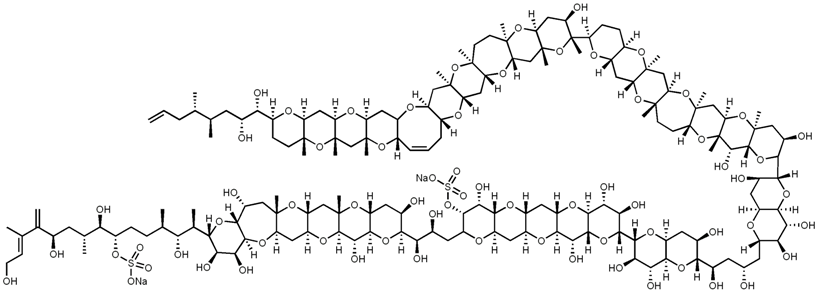 Maitotoxina
Ciguatera
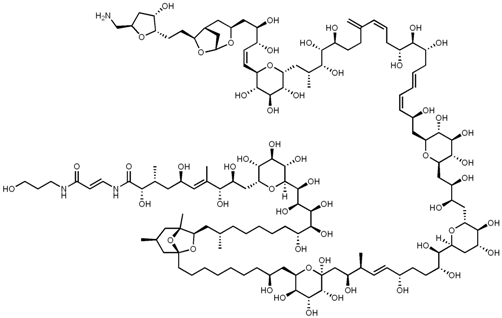 Palitoxina
Ciguatera
Los peces:
Atún y el dorado (mahi mahi) 
Bacalao
Salmón, 
Lenguados
Abadejos
Tilapia
Trucha 
Bagre
Invertebrados:
Cangrejos
Langostas
Calamar
Pulpo
Carrucho
Bivalvos (ostras, 
almejas, mejillones y  vieiras)
No son generalmente portadores de ciguanotoxinas
Ciguatera
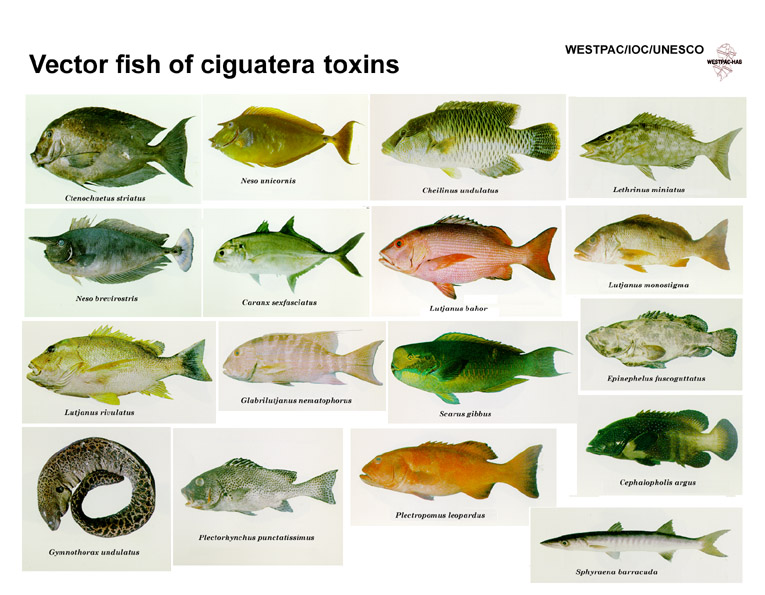 Ciguatera
Características:
Las ciguatoxinas tienden a acumularse generalmente en el higado y cerebro también presentes en los músculos.

Las ciguatoxinas son termoestables, resistentes al frío y calor, cocer o congelar los peces o mariscos no las destruyen. 

Concentraciones de 0,08mg/Kg. en peces producen síntomas clínicos(38)

No poseen color, olor o sabor.

Las toxinas no afectan a los peces, es imposible determinar con un simple examen cual es un pez de riesgo. Sin embargo los ejemplares de más de 2 kg. son puntualmente riesgosos.
Ciguatera
Síntomas por intoxicación por ciguatera de 12/24 horas después de la ingesta.
Síntomas cardiacos:
Pulso bajo e irregular. 
Hipo/hipertensión.
Taquicardia.
Bradicardia.
Arritmia.
Urinarios y Ginecológicos
Dolor al orinar. 
Dolor en la vagina o en el pene.
Dermatológicos:
Picor extremo en todo el cuerpo 
Erupciones en la piel (urticaria)
Pérdida de cabello y  de las uñas (rara vez).
Emocionales:
Depresión
Ansiedad
Nerviosidad
Aturdimiento
Comportamiento irracional
Alucinaciones
Histeria
DOSIS TOXICA
La dosis media con la cual el 50% de los humanos se enfermaría sería de 2 nanogramos por kilogramos, y la dosis letal de 20 nanogramos por kilogramo.
Ciguatera
No existe tratamiento específico, su tratamiento se limita a la supresión de los síntomas.
Los tratamientos médicos:
Vitamina C/Complejo B 
Analgésicos con propiedades antinflamatorias 
Antihistamínicos para reducir la picazón
Antidepresivos 
Uso de atropina como tratamiento para la bradicardia. 
Empleo de carbón activado (1g/Kg) para descontaminacion gastrointestinal, puede ser beneficioso si se hace dentro de 3 o 4 horas de la ingestión de la toxina.
Uso de antieméticos puede controlar los vómitos. 
El uso de mannitol se ha hecho común en el tratamiento de ciguatera para eliminar los síntomas neurológicos
Ciguatera
Medidas de prevención de intoxicación por ciguatera. 
1. Evitar el consumo de la picúa, el medregal, el   
   capitán, el jurel negro y de los peces carnívoros 
   (Ej. meros, pargos, jureles, sierras) demasiado   
   grandes,
2. Evitar el consumo de pescado fileteado o   
   rebanado a menos de que se pueda evidenciar 
   la identidad de éste,
3. Realizar un buen eviscerado puesto.
4. Consumir únicamente el músculo del pescado
Referencias Bibliográficas
http://www.ecured.cu/index.php/Ciguatera
http://www2.gobiernodecanarias.org/sanidad/scs/content/8621be6b-b8c5-11de-ae50-15aa3b9230b7/Protocolo%20de%20la%20Ciguatera.pdf 
http://www.whoi.edu/science/B/redtide/species/cfp_images.html
http://www.nlm.nih.gov/medlineplus/spanish/ency/article/002851.htm
http://www.seagrantpr.org/catalog/files/fact_sheets/60-ciguatera.pdf
https://microbiologiageneraluvg.wordpress.com/2013/08/31/la-ciguatera/
http://www.soarme.com/archivos/1324369263.pdf
http://www.redalyc.org/pdf/919/91920102.pdf
Hurtado, M. P., de la Parte, M. A., & Brito, A.. (2002). Staphylococcus aureus: Revisión de los mecanismos de patogenicidad y la fisiopatología de la infección estafilocócica.. Revista de la Sociedad Venezolana de Microbiología, 22(2), 112-118. Recuperado en 12 de julio de 2016, de http://www.scielo.org.ve/scielo.php?script=sci_arttext&pid=S1315-25562002000200003&lng=es&tlng=es.